UNIT 14 -  LESSON 3
What happened 
in the story?
Warm-up
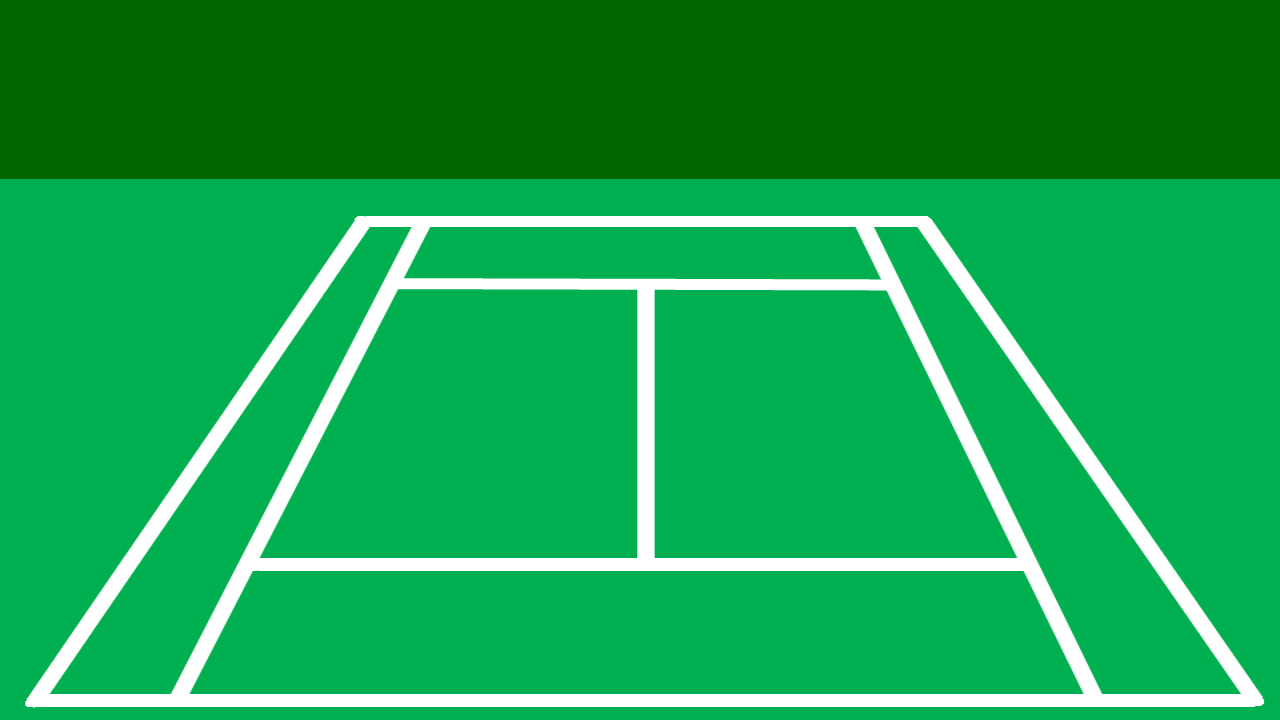 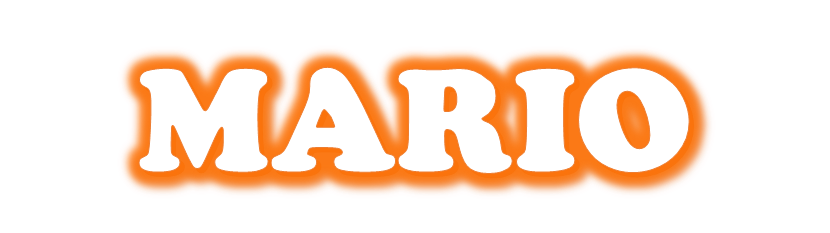 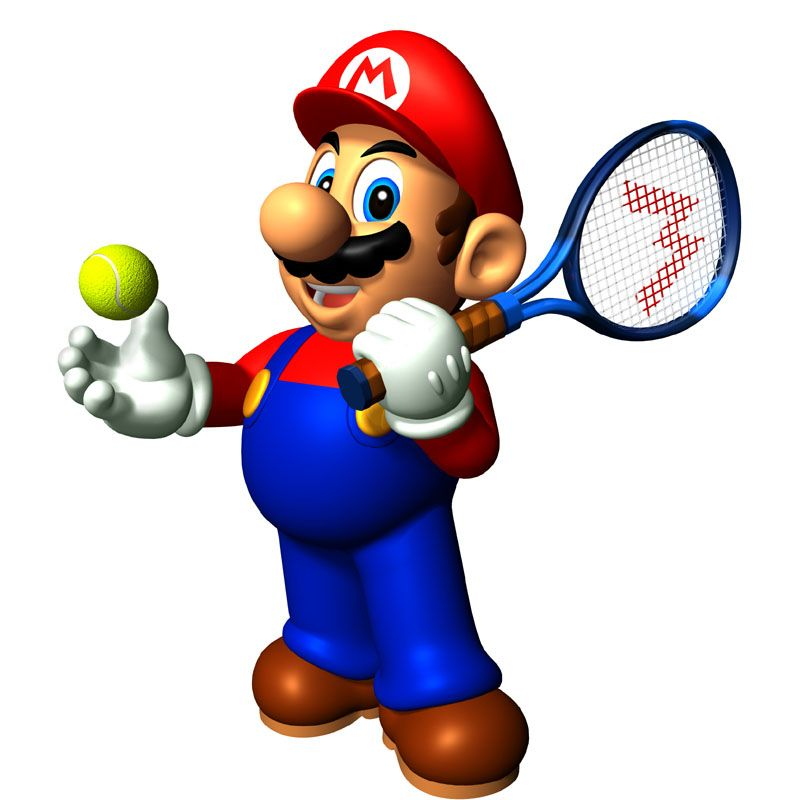 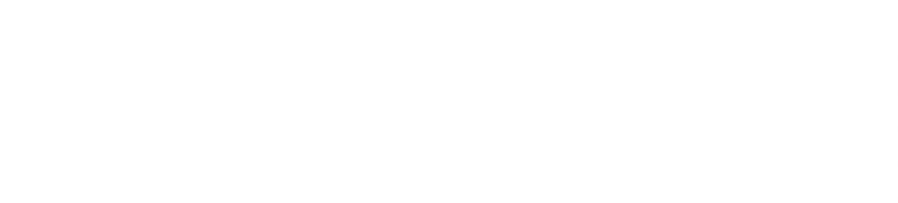 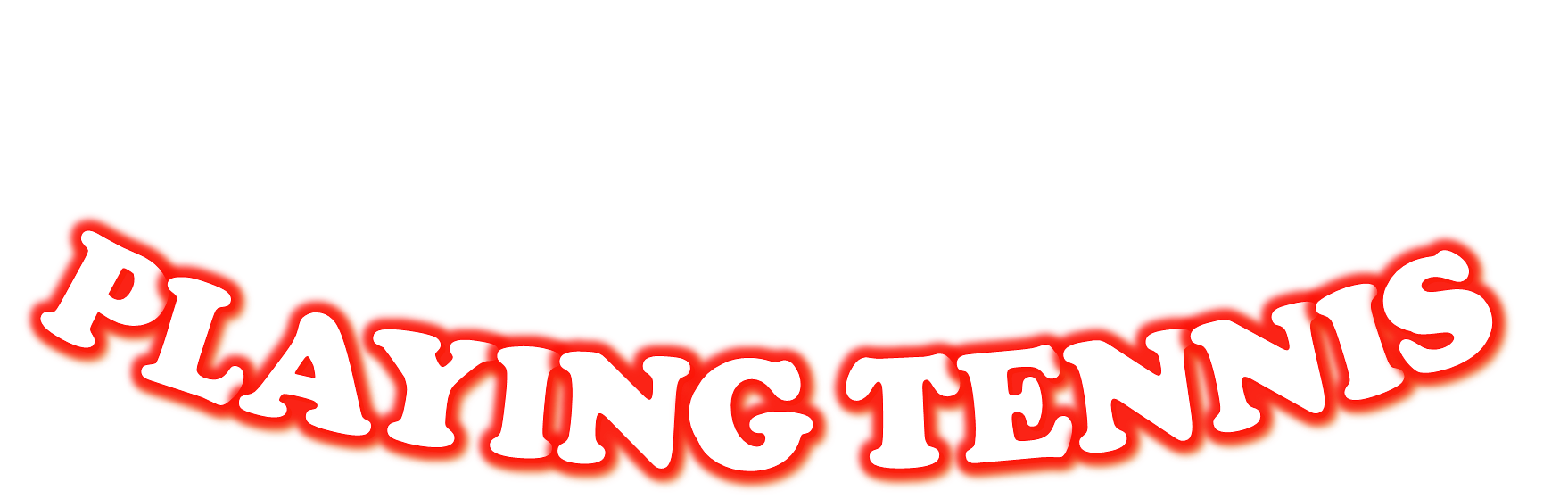 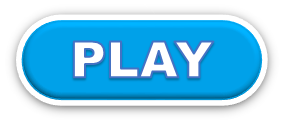 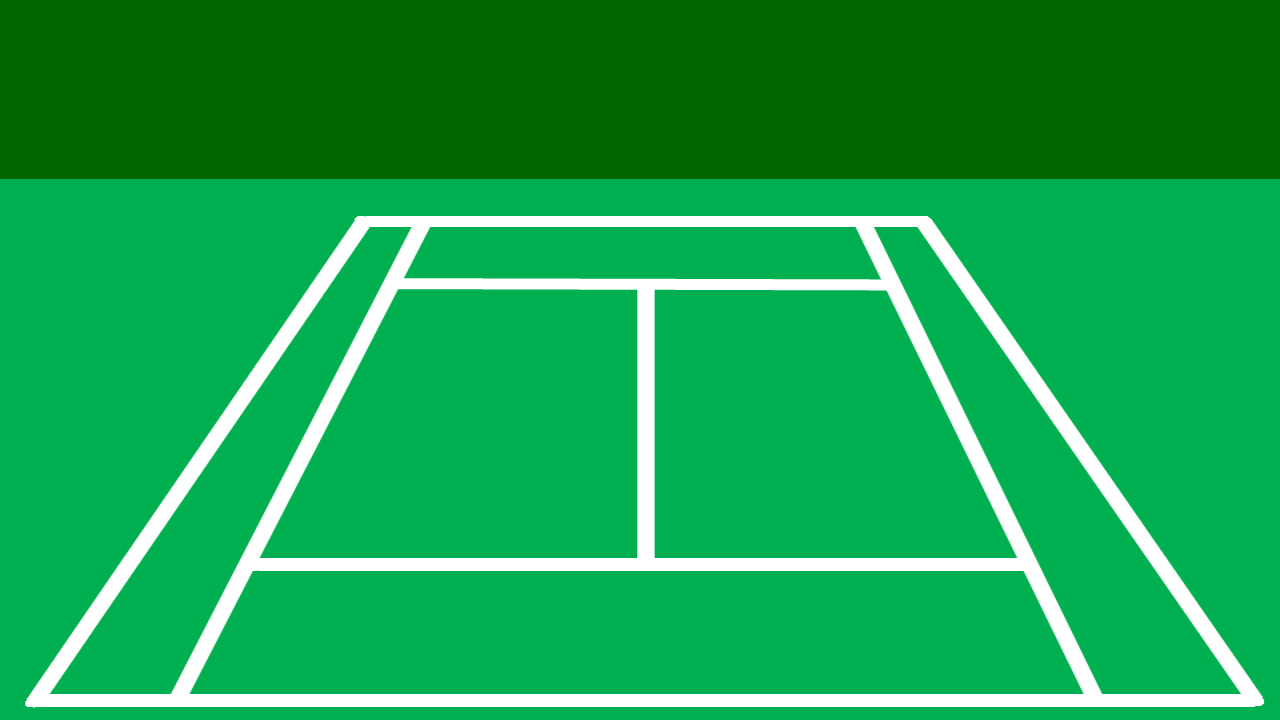 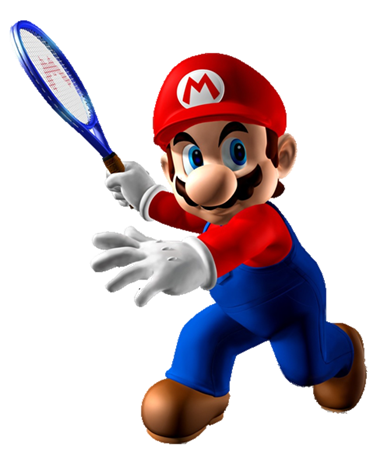 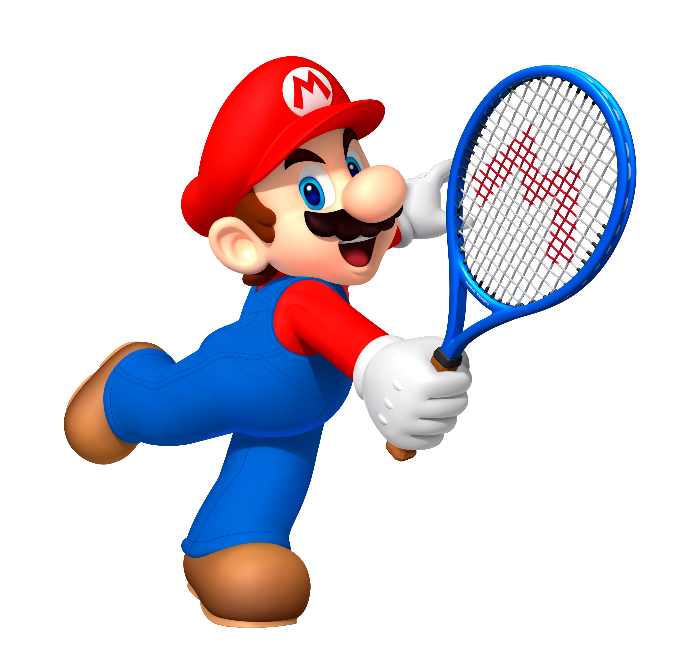 An Tiem
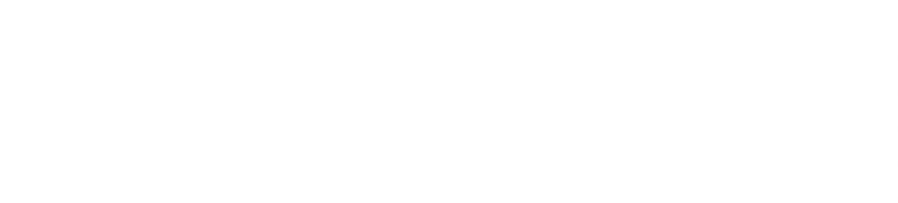 First
Tick the odd one out
Snow White
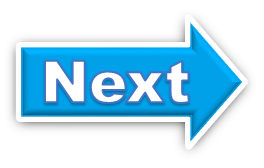 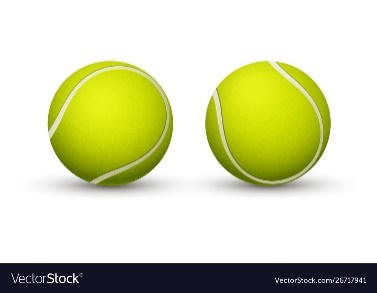 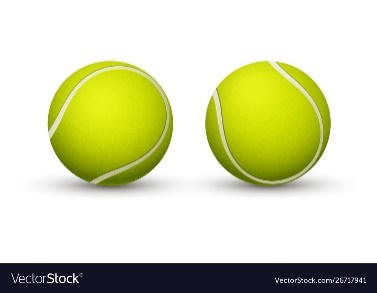 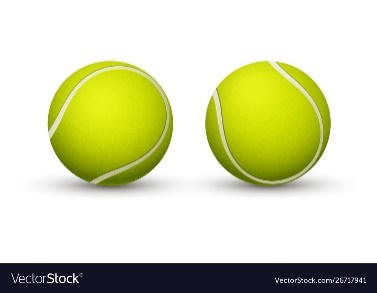 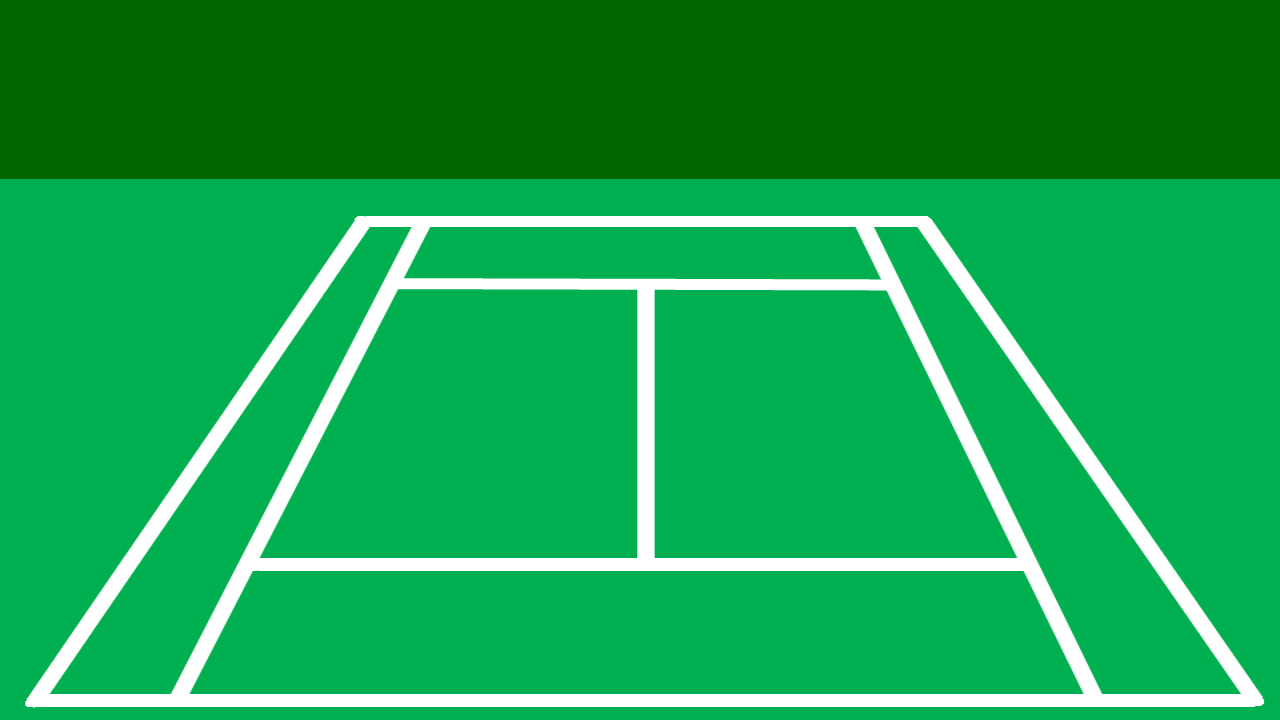 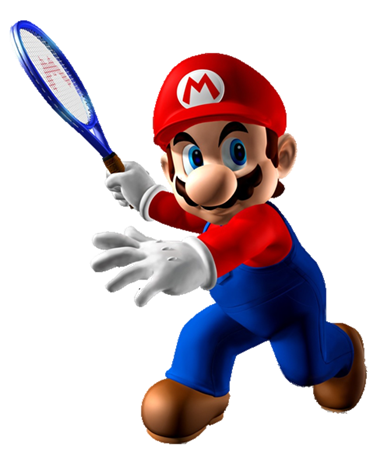 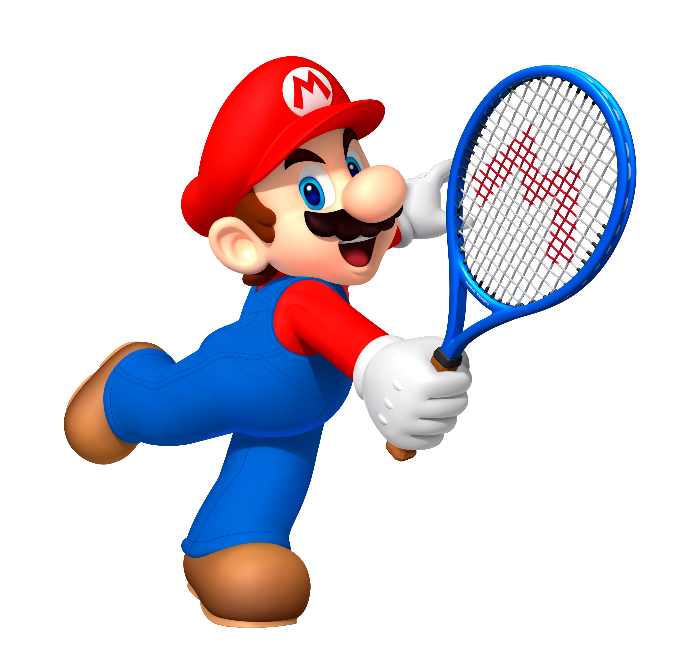 The mouse
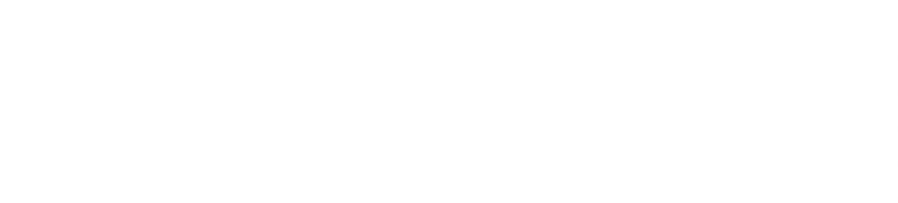 Kind
Tick the odd one out
Intelligent
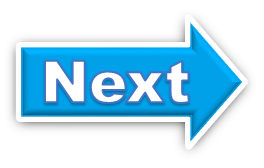 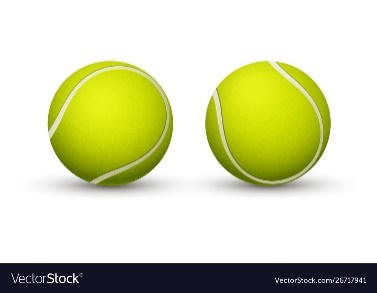 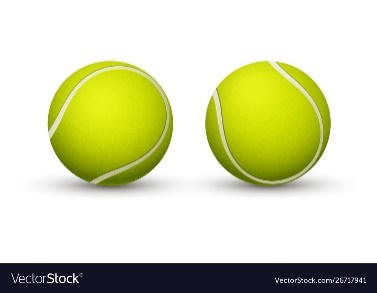 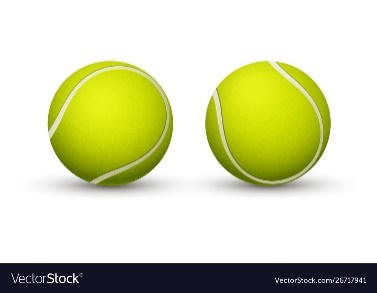 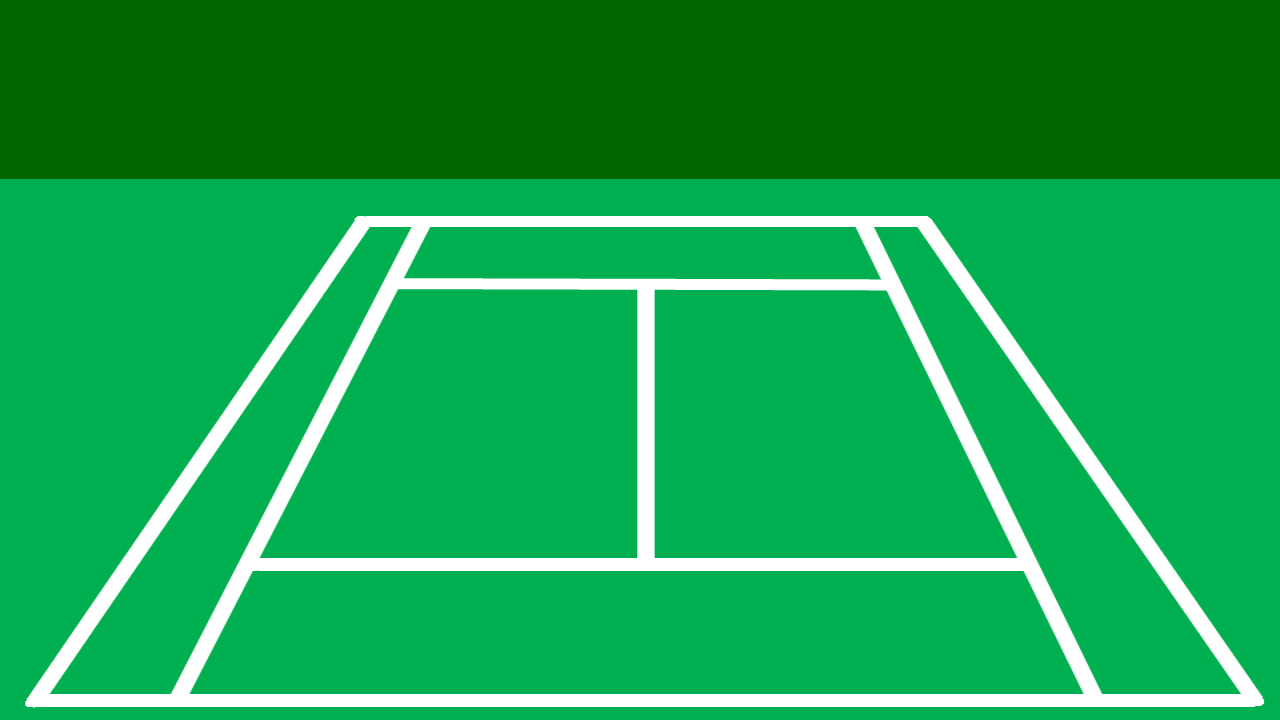 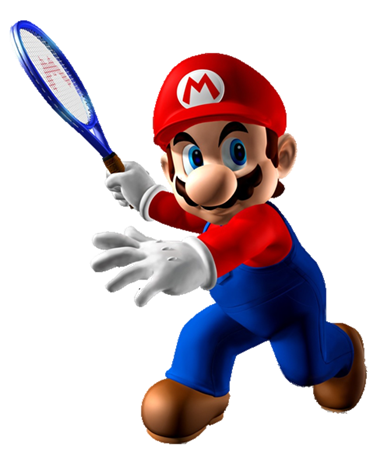 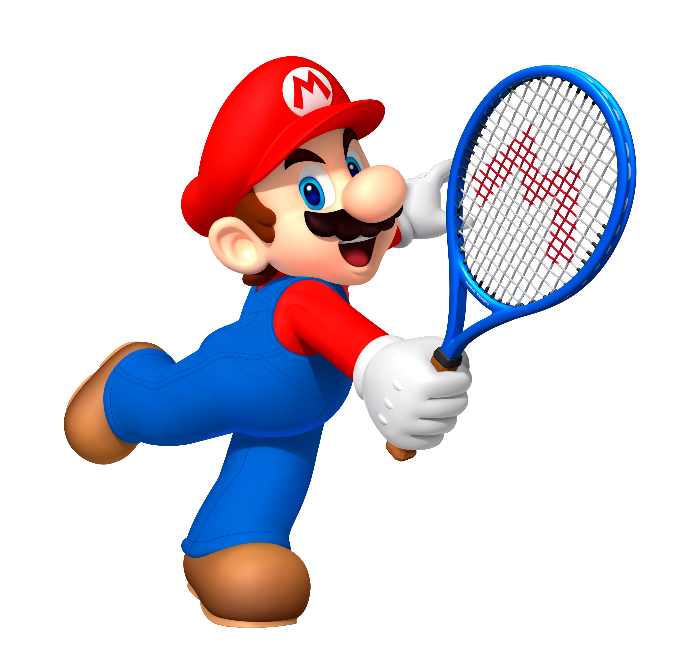 Next
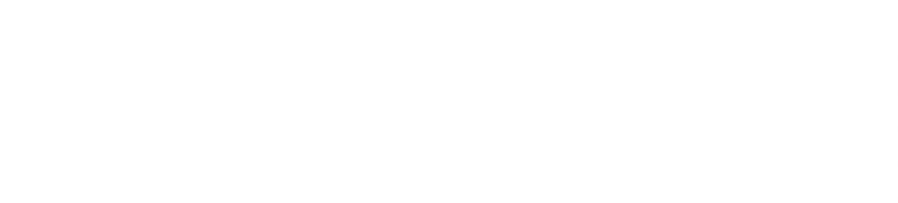 Then
Tick the odd one out
Of
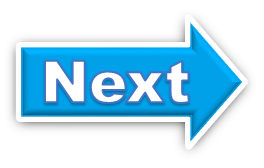 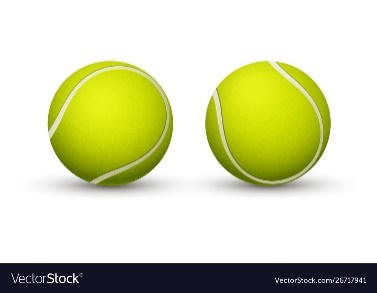 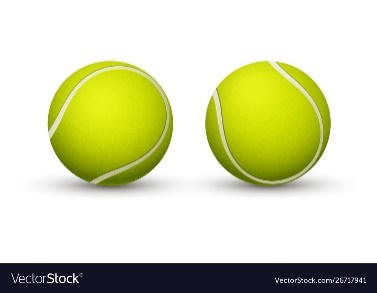 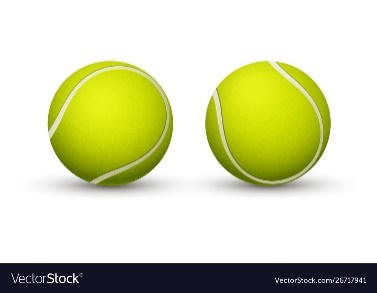 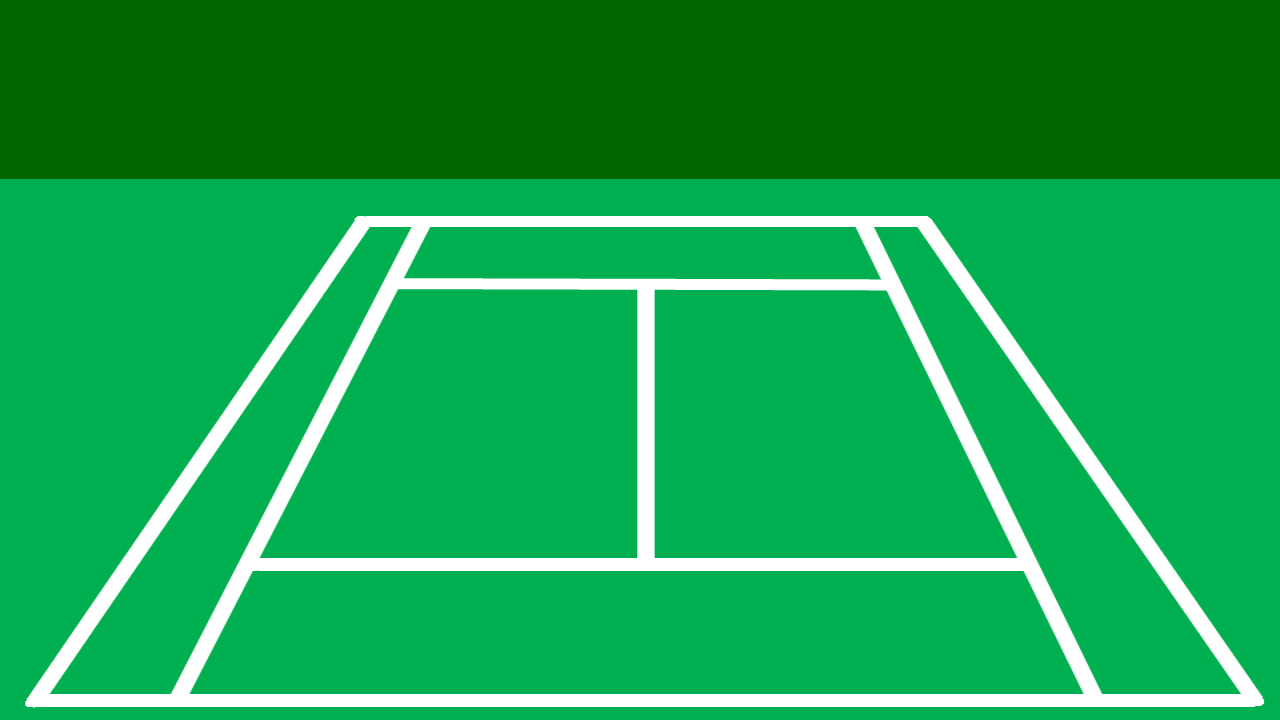 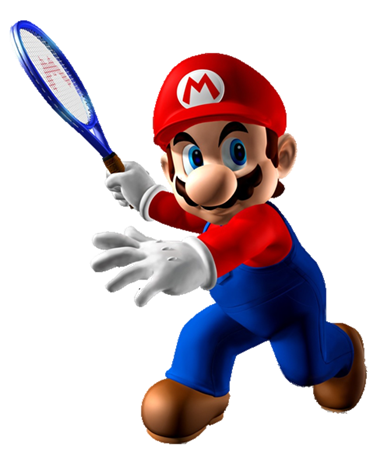 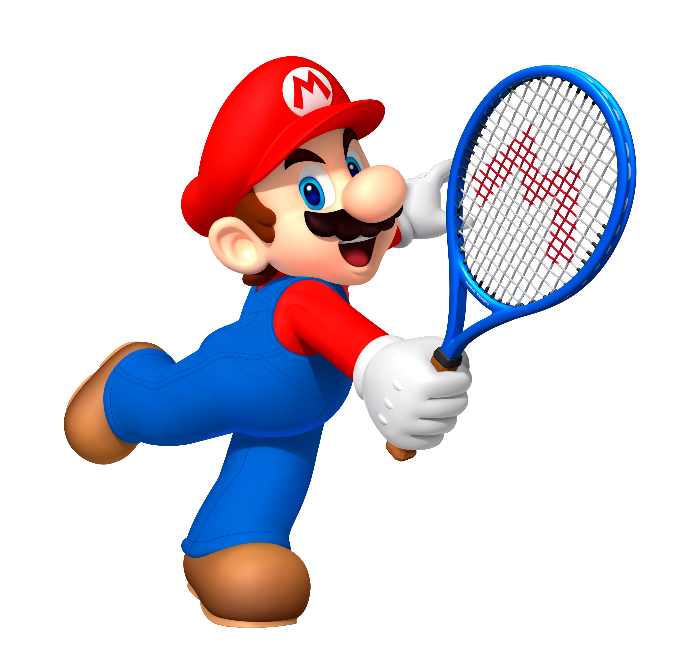 like
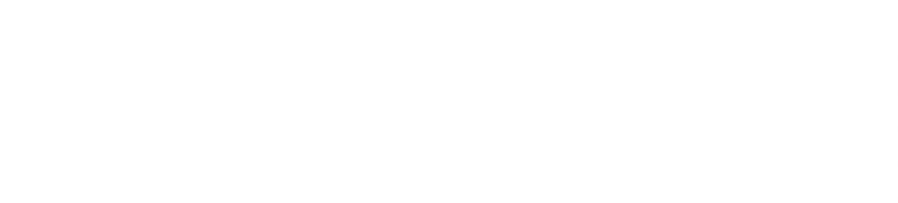 think
What do you _________ of Mai An Tiem?
do
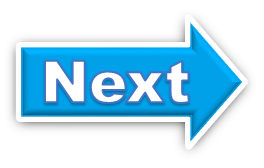 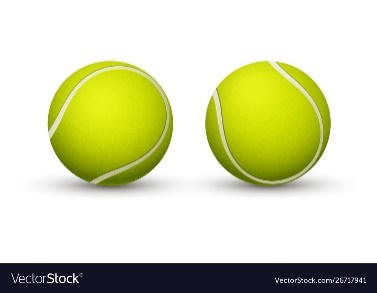 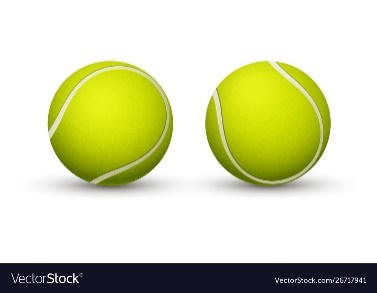 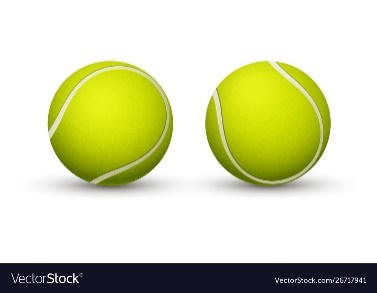 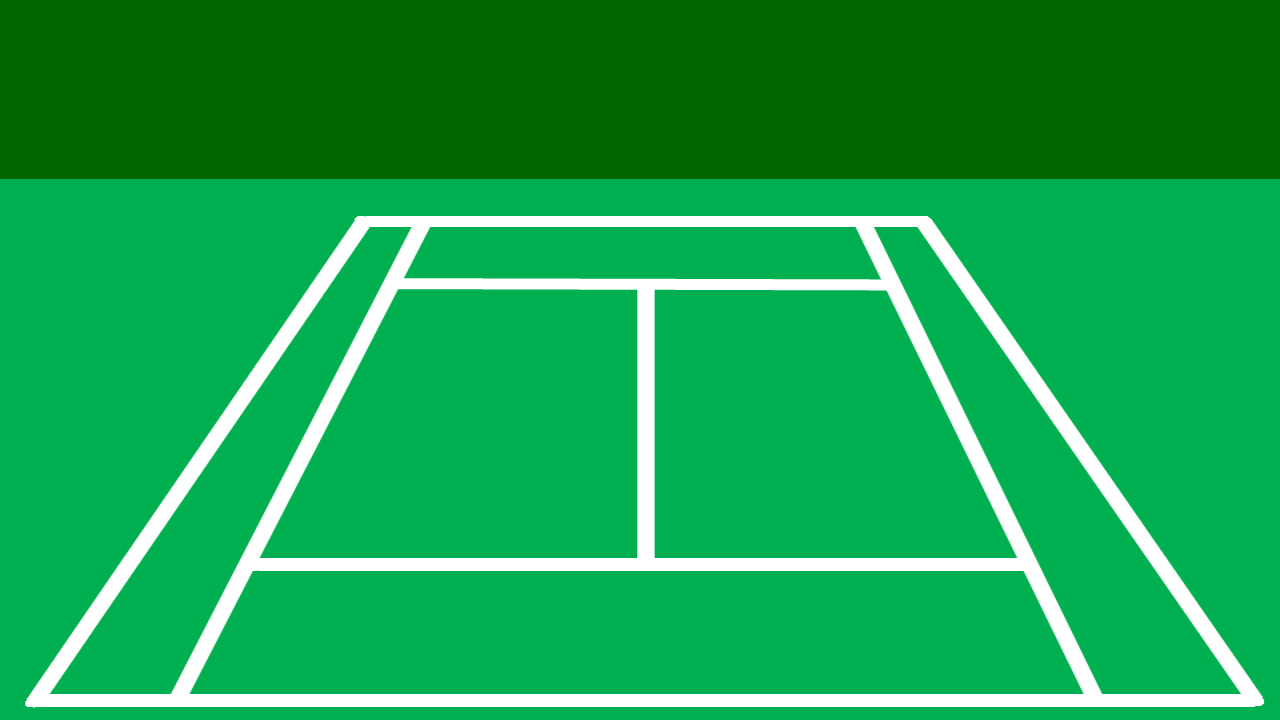 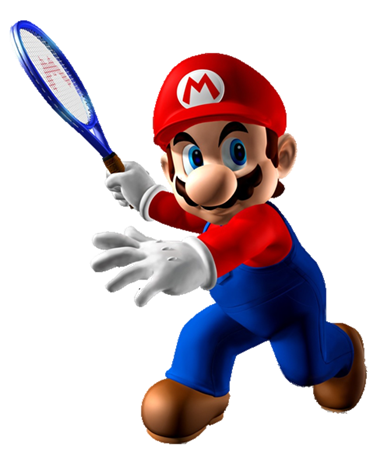 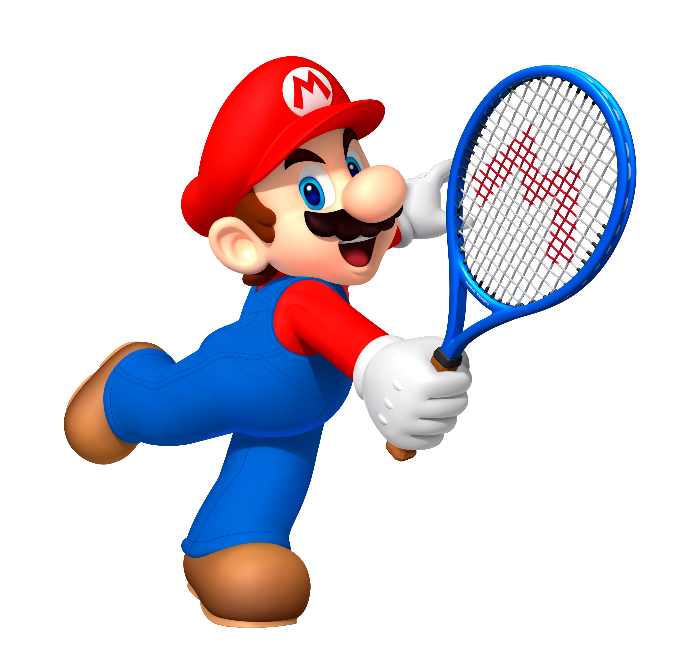 mouse
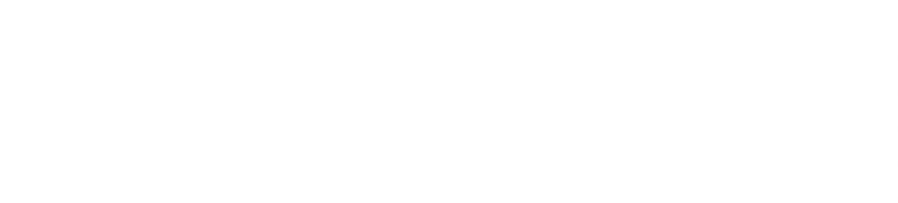 fox
What do you think of the ______________ in the story The Lion and the Mouse?
cat
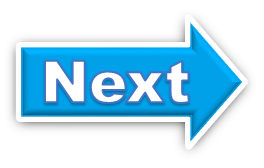 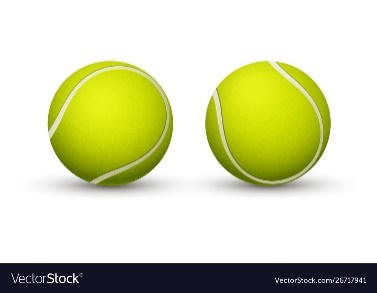 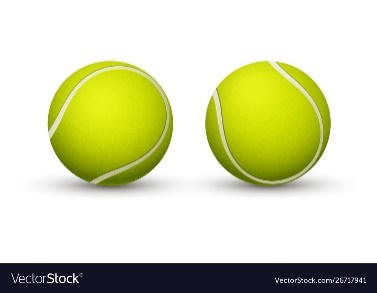 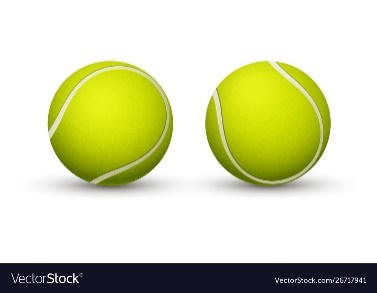 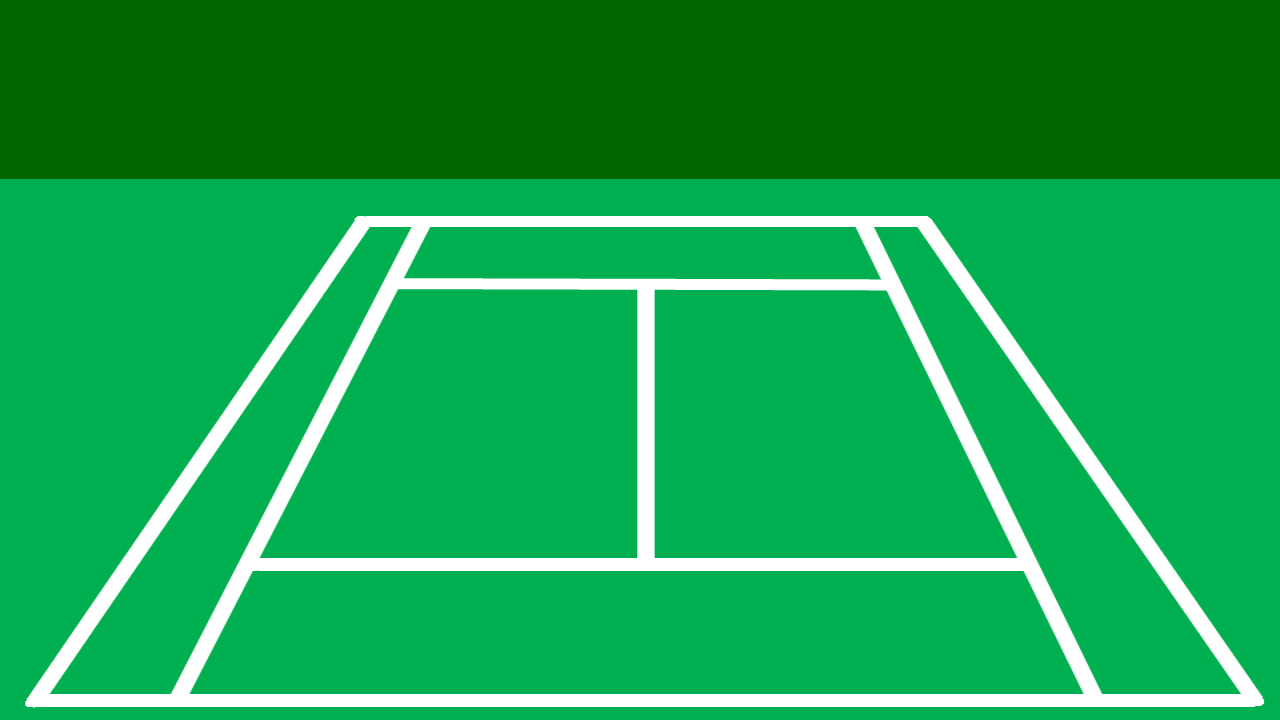 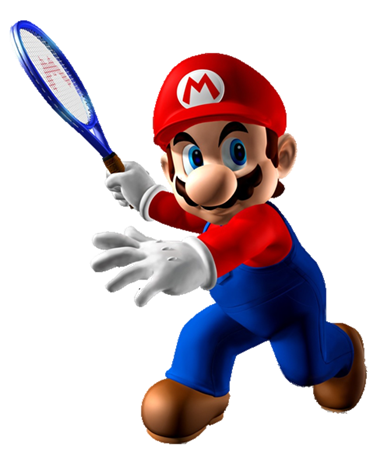 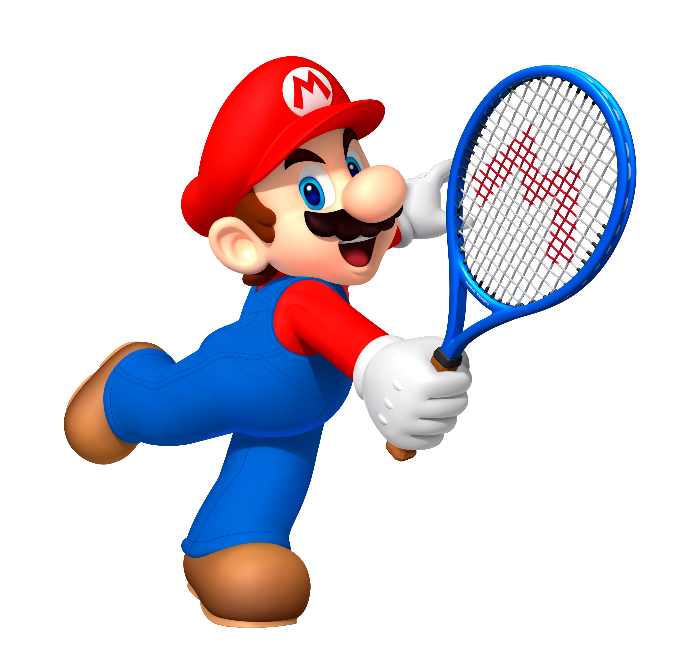 Of the end
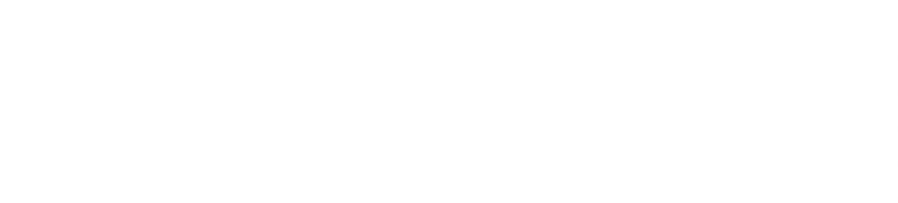 On the end
_____, the prince married the princess, and they lived happily ever after.
In the end
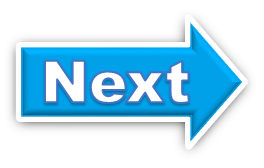 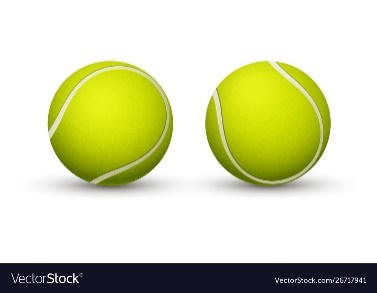 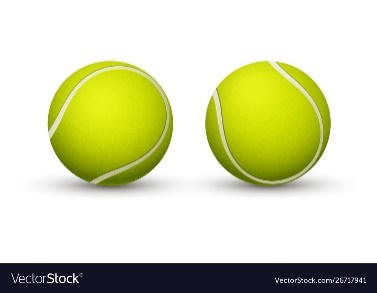 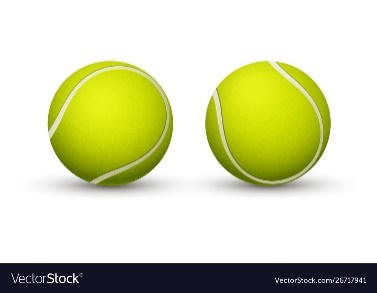 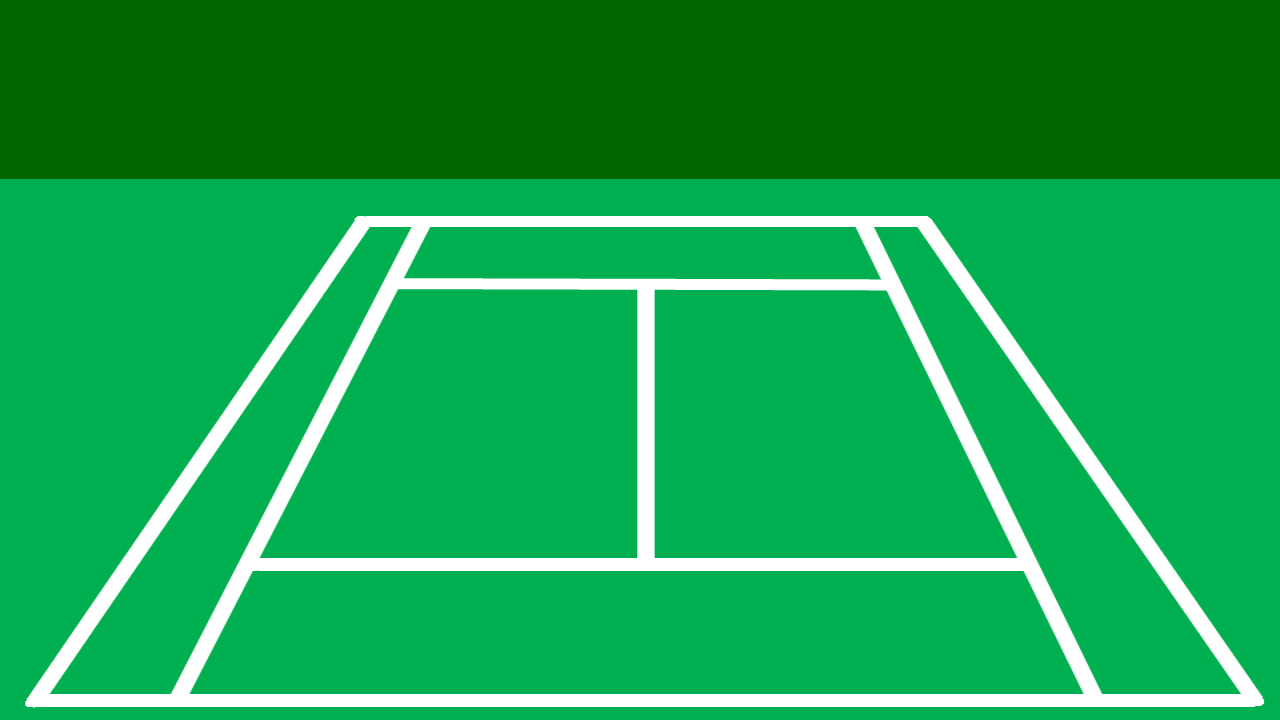 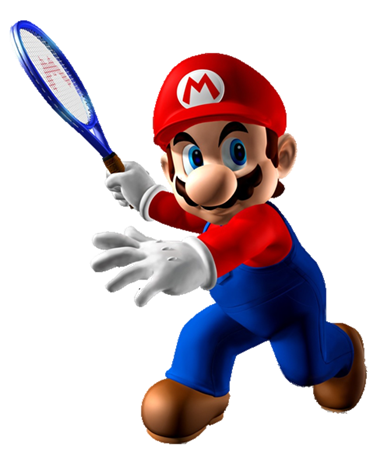 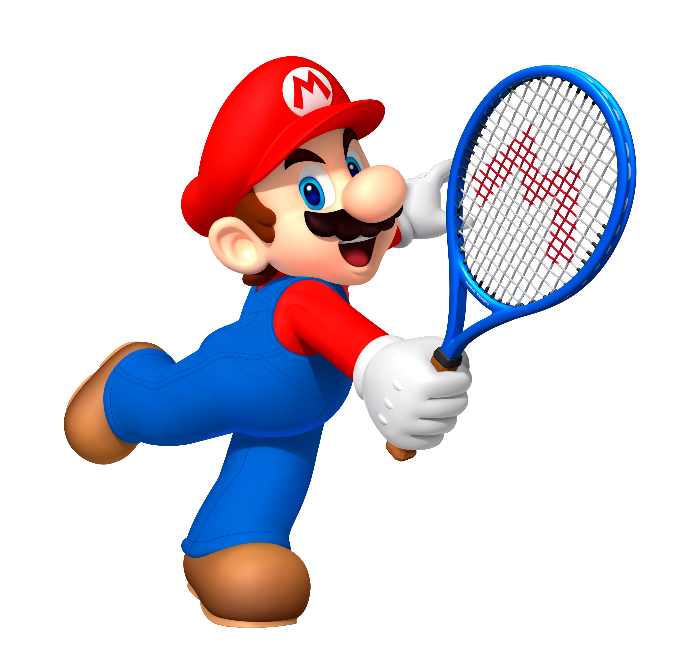 How happened in the story?
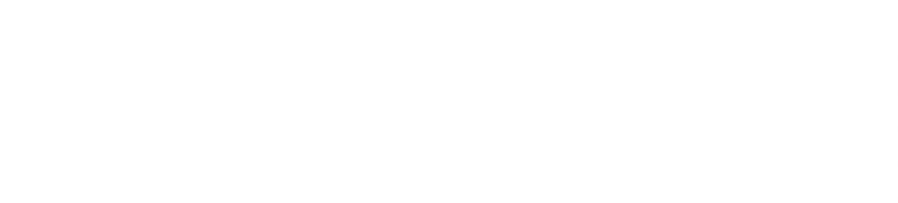 What happened in the story?
________________________
The hare and the tortoise had a race.
Why happened in the story?
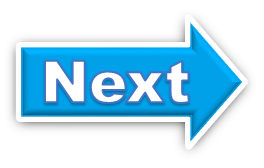 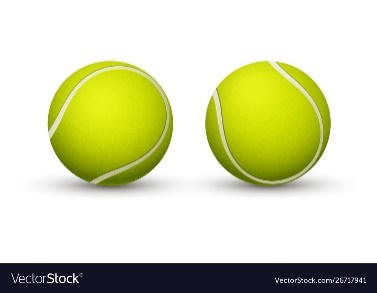 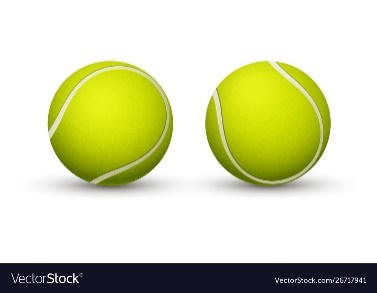 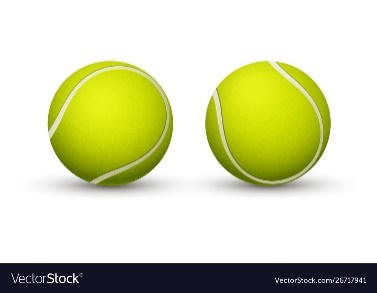 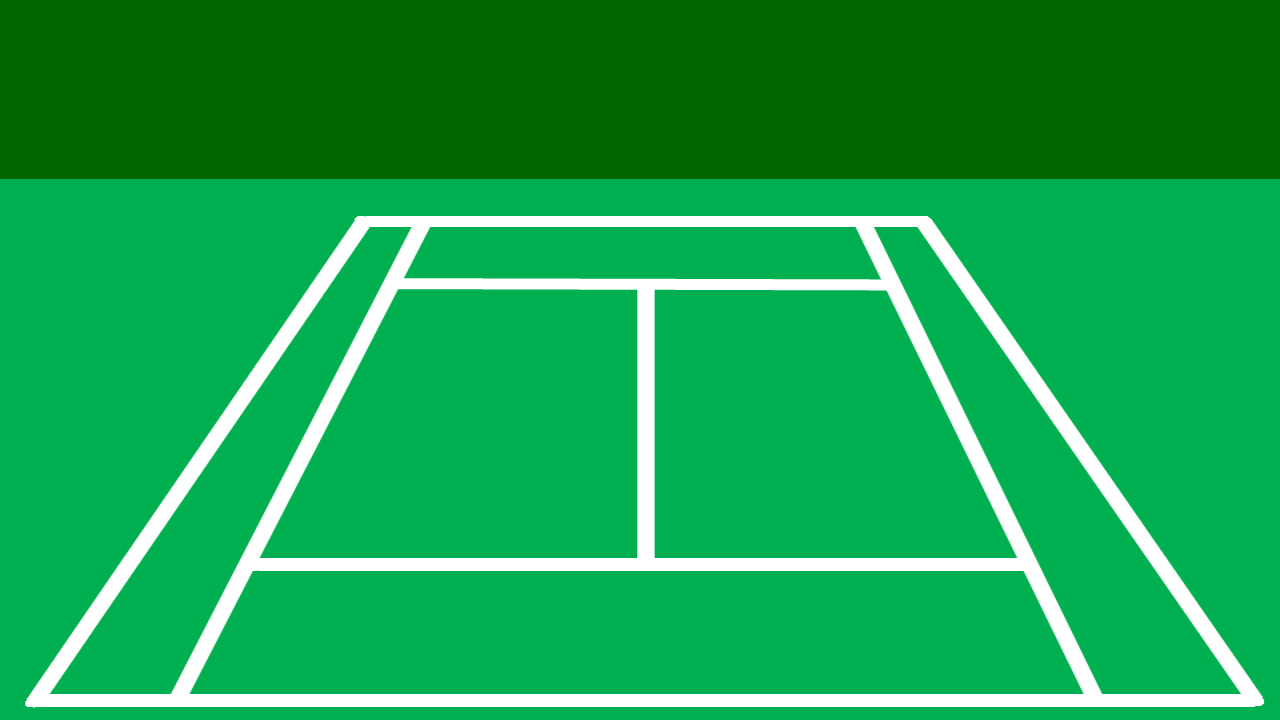 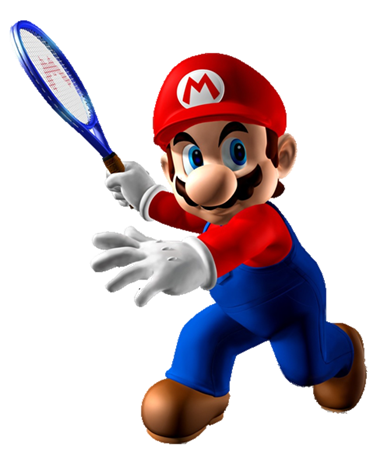 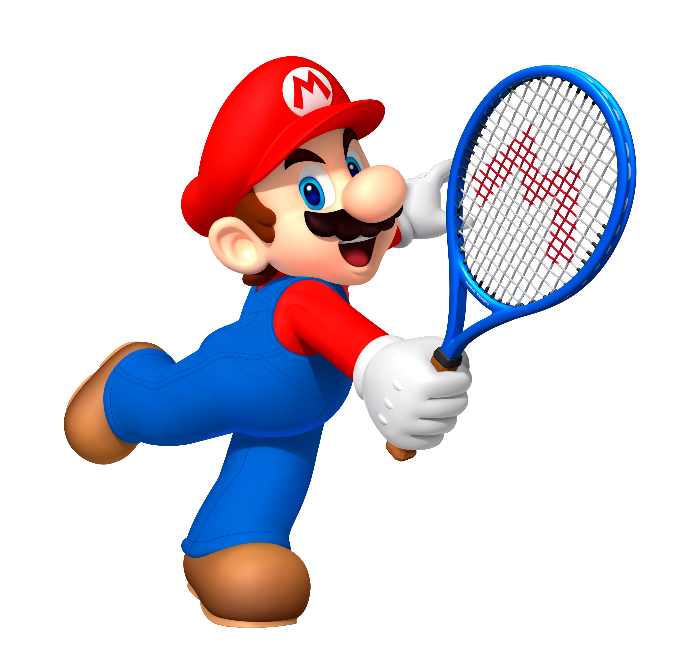 What do you think
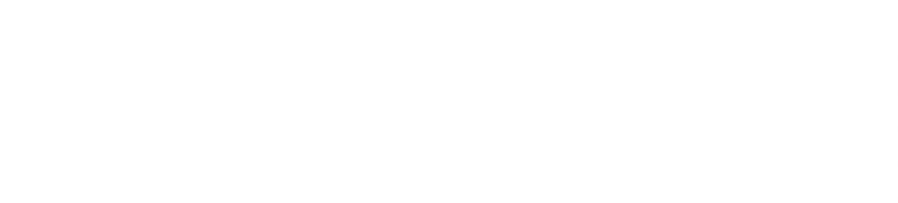 What do you like
____________ of the characters in story?
What happened
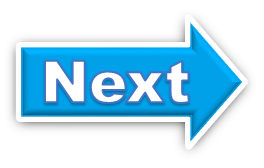 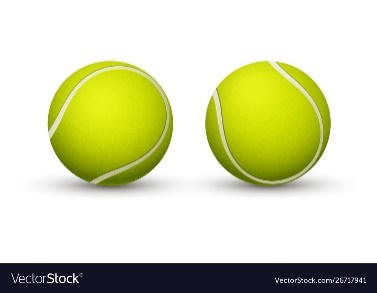 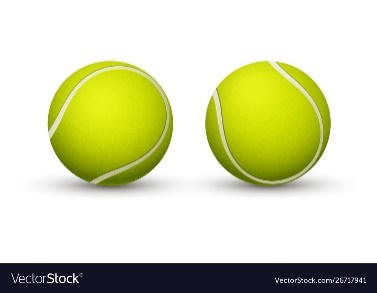 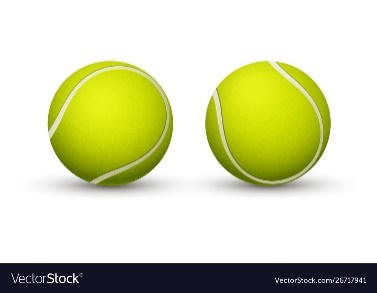 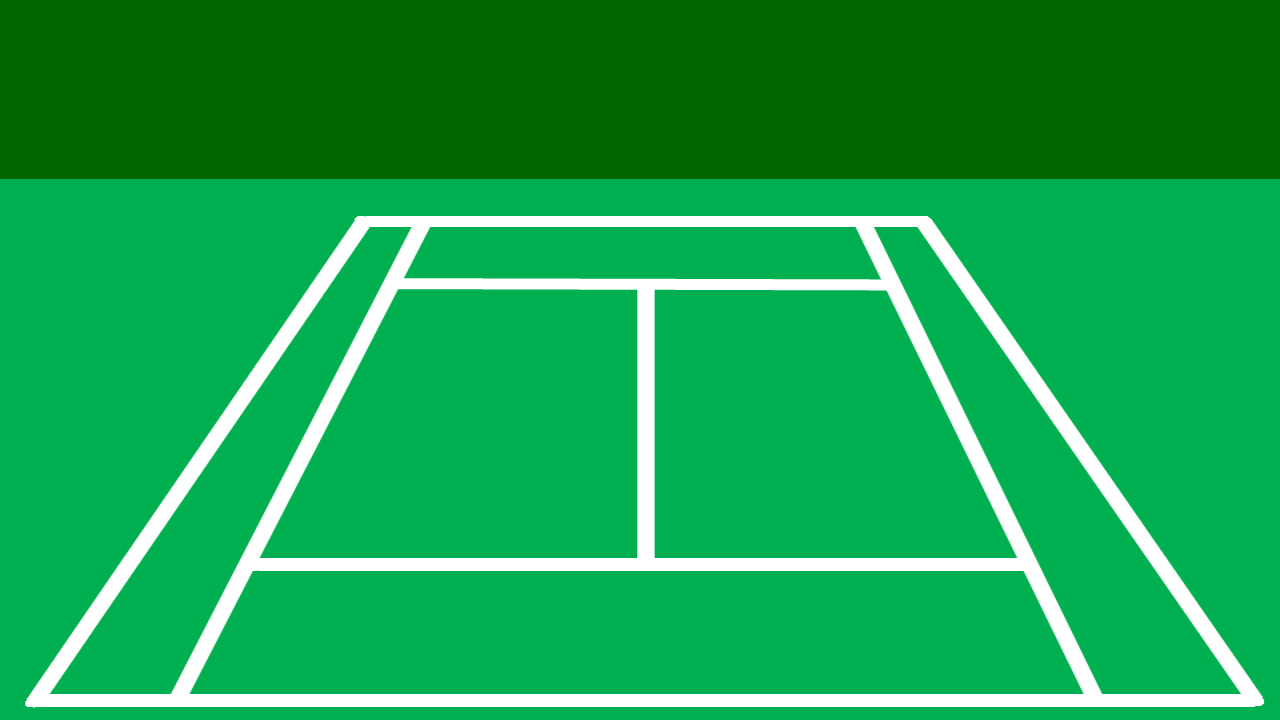 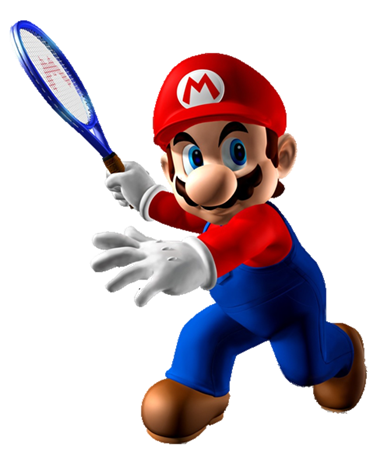 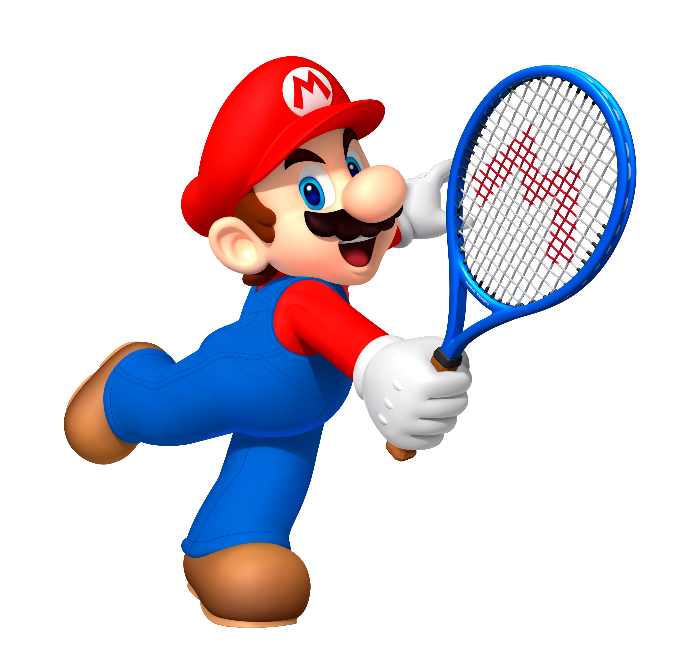 happen
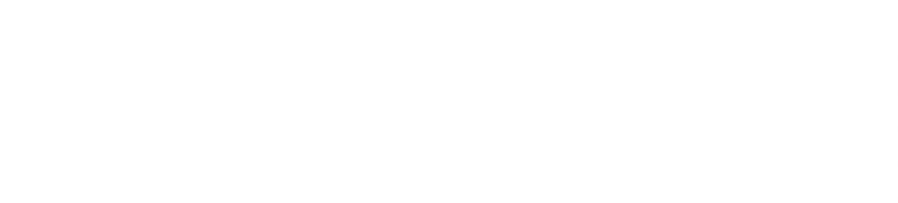 think of
What ________ in the story?
happened
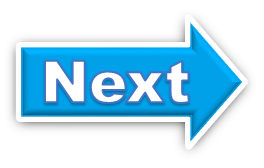 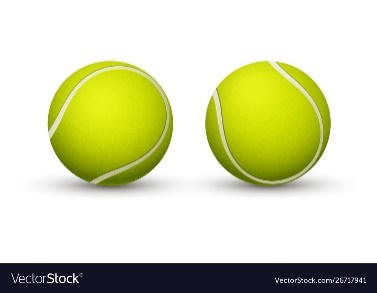 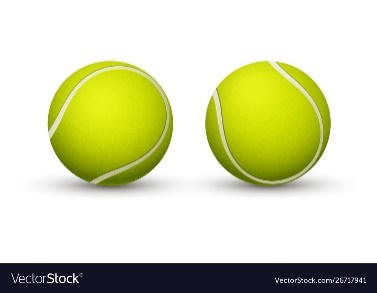 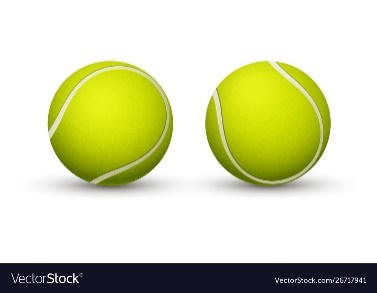 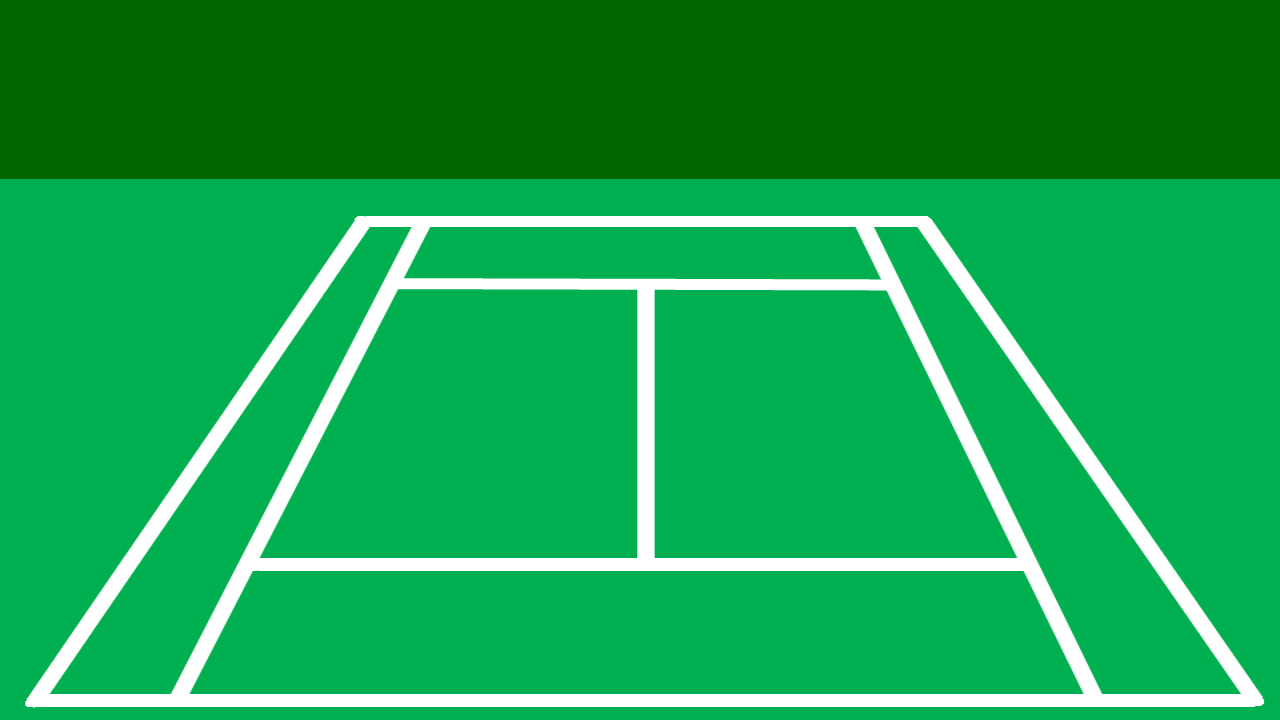 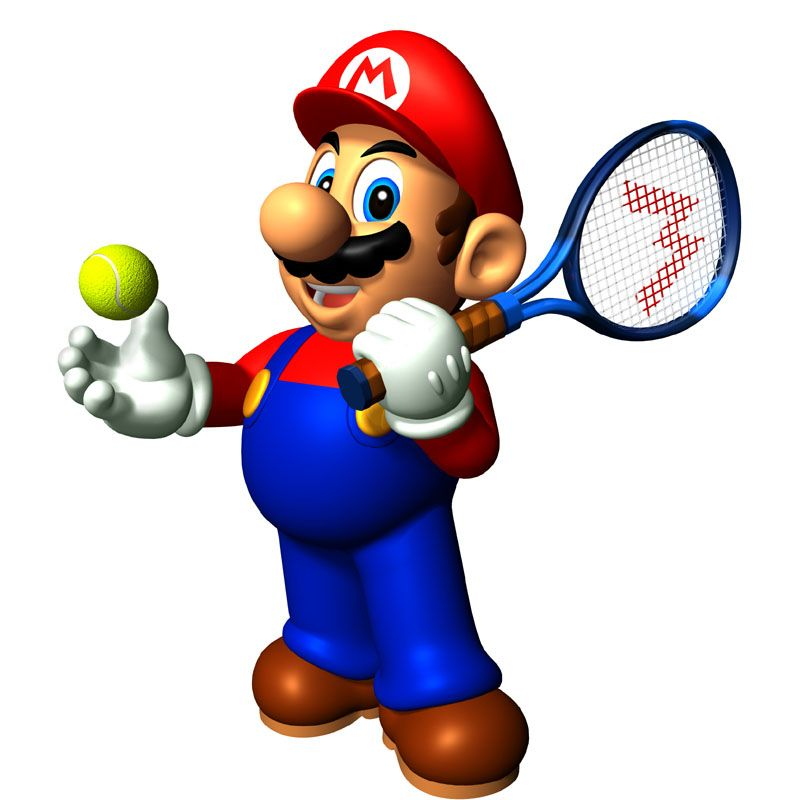 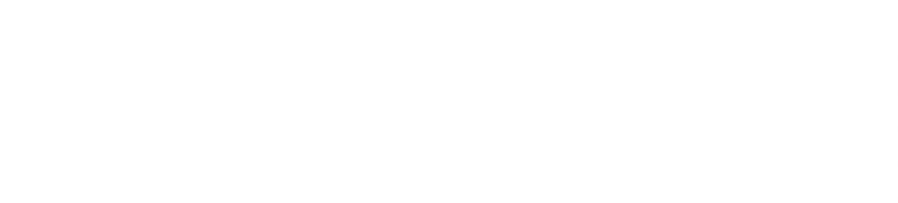 Time’s up!
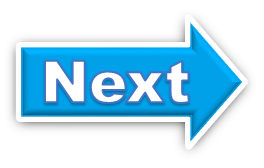 Pronounciation
1. Listen and repeat.
What happened in the story? ↷
First, King Hung ordered Mai An Tiem and his family to live on an island. ↷
Then one day, An Tiem found some black seeds and he grew them. ↷
Next, An Tiem's family exchanged the watermelons for food and drink. ↷
In the end, King Hung let An Tiem and his family go back home. ↷
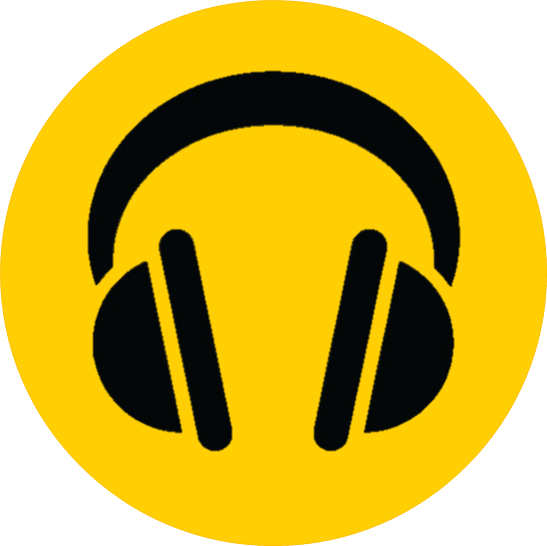 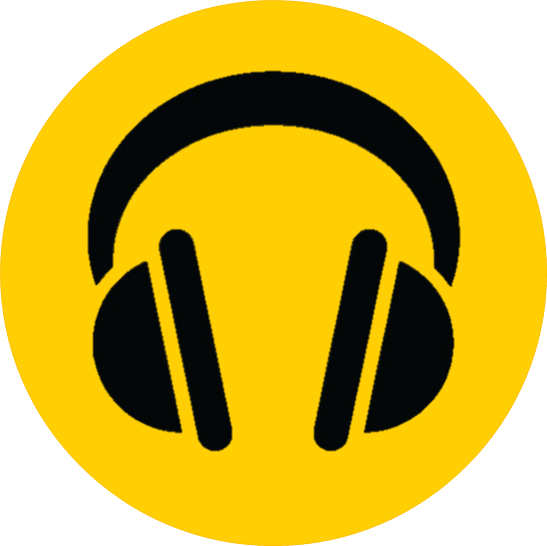 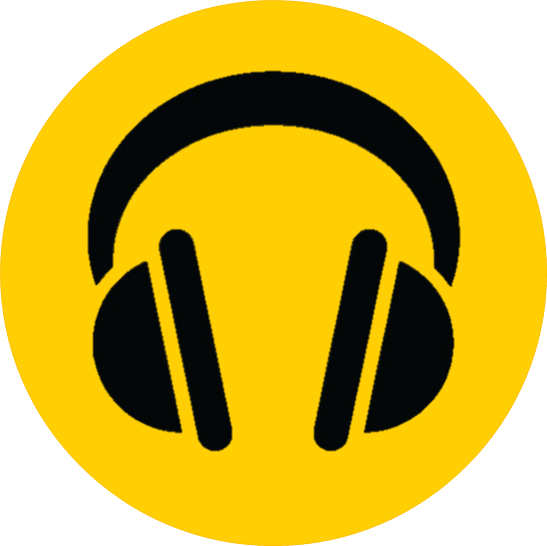 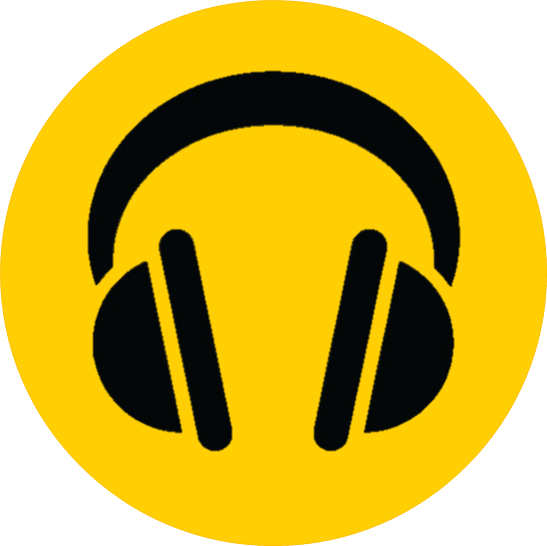 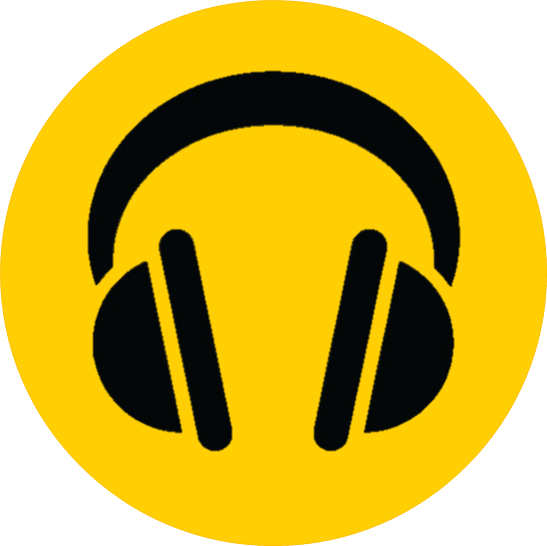 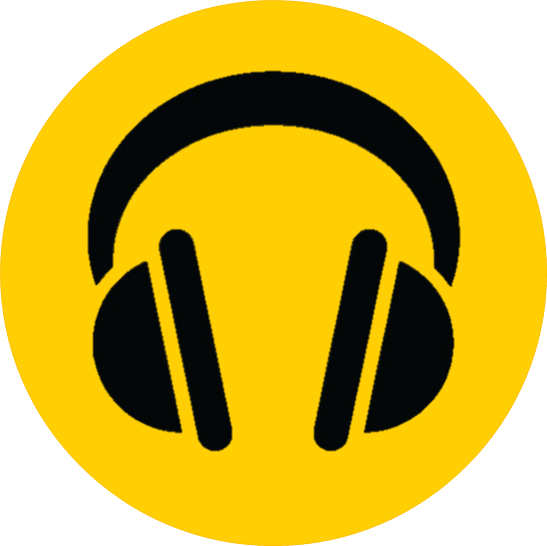 2. Listen and circle a or b
1. First, the poor girl went to the _________.
	a.  castle  			b.  forest 
2. Then she met a/an _________.
	a.  young man 		b.  old man 
3. Next, he gave her three _________.
	a.  wishes  		b.  apples
4. In the end, she _________.
	a.  married a prince  	b.  became a queen
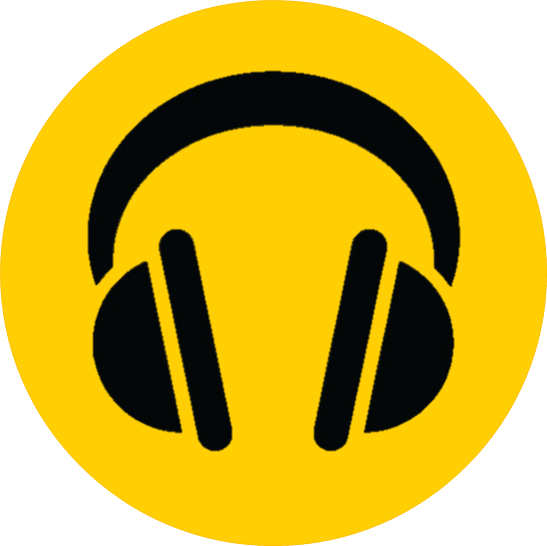 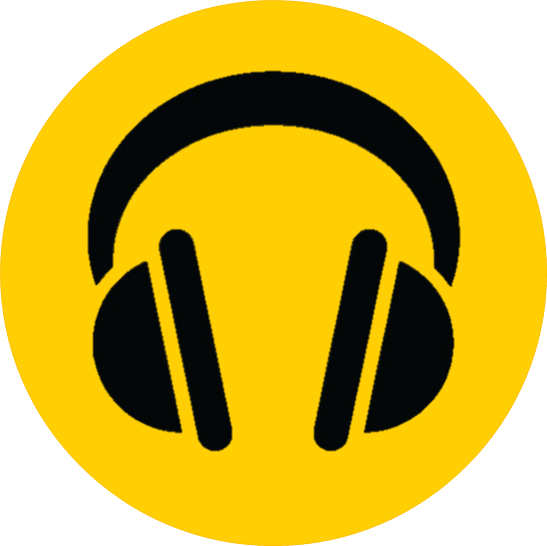 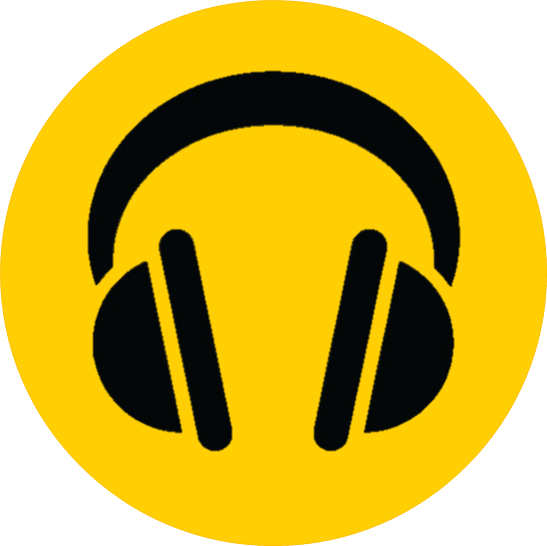 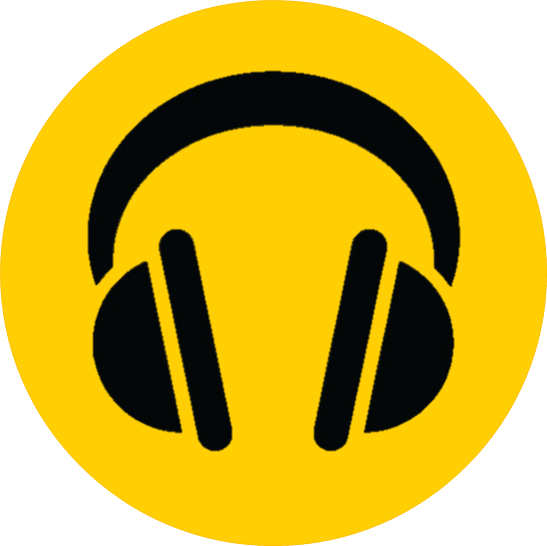 Practise
3. Listen to the story.
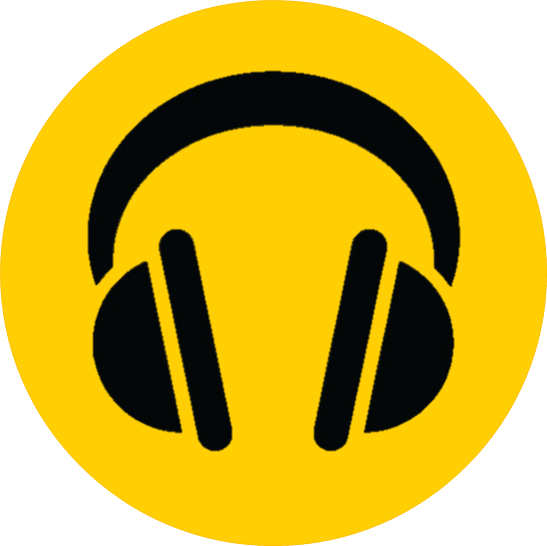 The Fox and the Crow
A long time ago, there was a fox and a crow. The crow stood on the roof of a house with a piece of meat in its beak. The hungry fox was standing on the ground. The fox asked the crow, “Can you give me some meat?” The crow shook its head. Then the fox asked, “Can you dance?” The crow shook its head. Then the fox asked, “Can you sing?” “Yes,...” the crow opened his beak and said. He dropped the meat on the ground. The fox picked up the meat and said, “Ha ha! Thanks for the meat.”
4. Read and write
Hi, I'm Mai. My hobby is reading folk tales. Folk tales are usually short and interesting. They often give me one surprise after another. The characters are sometimes honest, sometimes greedy, sometimes wise, sometimes stupid. I like The Fox and the Crow very much. The fox was clever and the crow was not. The crow lost its delicious meat and the fox got it. I love folk tales very much because each of them gives me a lesson in life.
1. What kinds of stories does Mai like reading?
She likes reading folk tales.
4. Read and write
Hi, I'm Mai. My hobby is reading folk tales. Folk tales are usually short and interesting. They often give me one surprise after another. The characters are sometimes honest, sometimes greedy, sometimes wise, sometimes stupid. I like The Fox and the Crow very much. The fox was clever and the crow was not. The crow lost its delicious meat and the fox got it. I love folk tales very much because each of them gives me a lesson in life.
2. What does she think of folk tales?
She thinks they are usually short and interesting.
4. Read and write
Hi, I'm Mai. My hobby is reading folk tales. Folk tales are usually short and interesting. They often give me one surprise after another. The characters are sometimes honest, sometimes greedy, sometimes wise, sometimes stupid. I like The Fox and the Crow very much. The fox was clever and the crow was not. The crow lost its delicious meat and the fox got it. I love folk tales very much because each of them gives me a lesson in life.
3. What does she think of the characters in folk tales?
She thinks the characters are sometimes honest, sometimes greedy, sometimes wise, sometimes stupid.
4. Read and write
Hi, I'm Mai. My hobby is reading folk tales. Folk tales are usually short and interesting. They often give me one surprise after another. The characters are sometimes honest, sometimes greedy, sometimes wise, sometimes stupid. I like The Fox and the Crow very much. The fox was clever and the crow was not. The crow lost its delicious meat and the fox got it. I love folk tales very much because each of them gives me a lesson in life.
4. What does she think of the characters in The Fox and the Crow?
She thinks the fox was clever and the crow was not.
4. Read and write
Hi, I'm Mai. My hobby is reading folk tales. Folk tales are usually short and interesting. They often give me one surprise after another. The characters are sometimes honest, sometimes greedy, sometimes wise, sometimes stupid. I like The Fox and the Crow very much. The fox was clever and the crow was not. The crow lost its delicious meat and the fox got it. I love folk tales very much because each of them gives me a lesson in life.
5. Why does she love folk tales?
Because each of them gives her a lesson in life.
5. Write about the characters in your favourite story
My favourite story is _______________________.
The main characters are _____________________.
I Iike  because he/she is _____________________.
6. Project
Tell a story and say what you think of the characters.